TRƯỜNG TIỂU HỌC ÁI MỘ A
Bài giảng điện tử Tiếng Việt lớp 1
Tên bài: en – et (tiết 1)
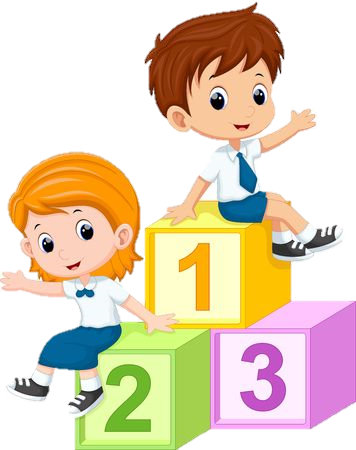 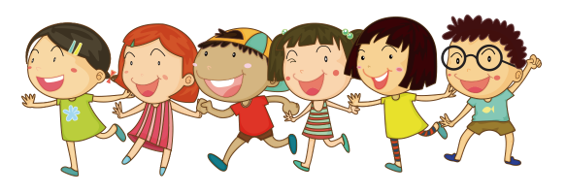 1. Làm quen
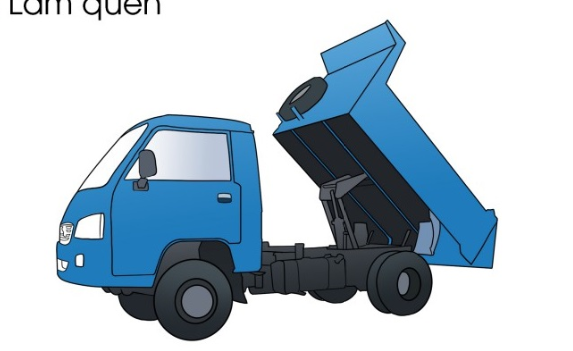 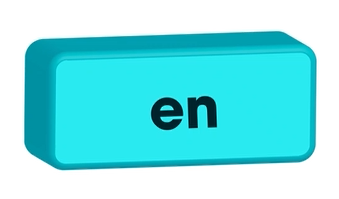 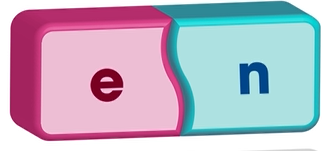 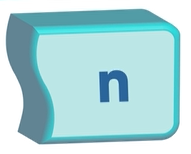 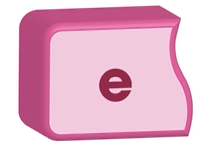 en
xe ben
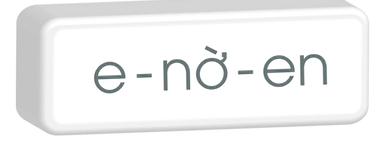 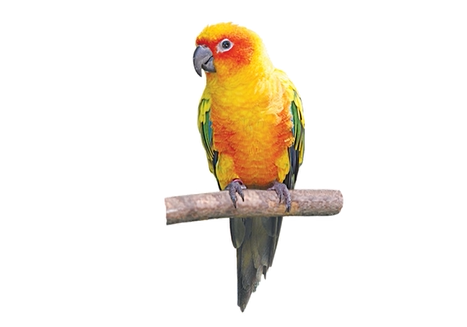 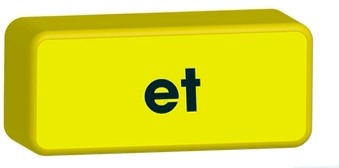 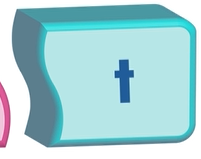 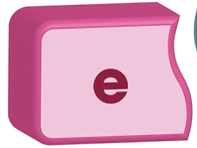 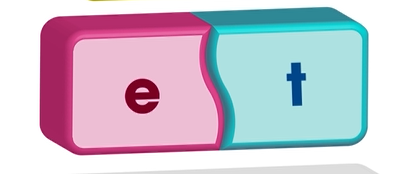 vet
et
.
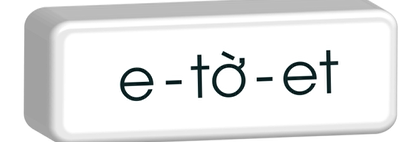 en
e
n
e
et
t
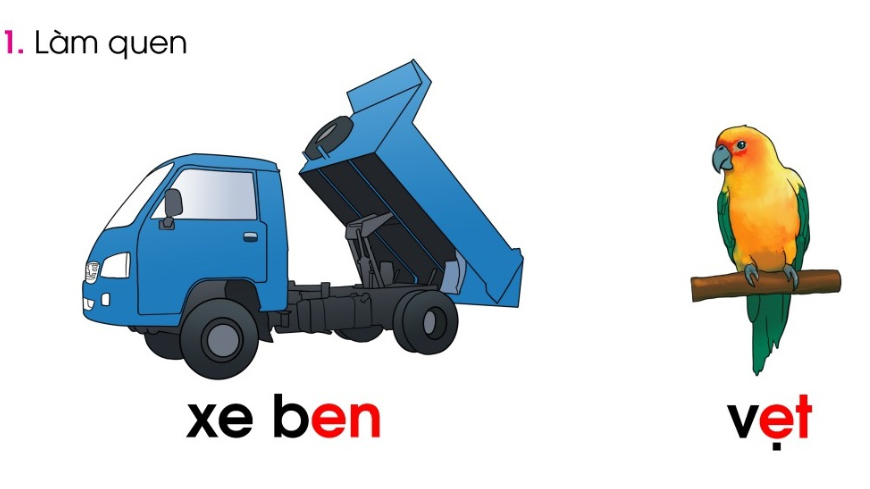 2. XÕp trøng vµo hai ræ cho ®óng
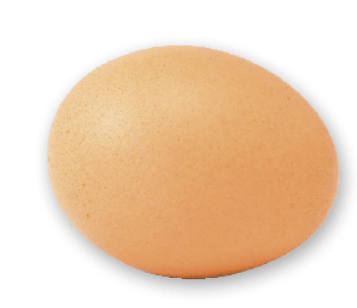 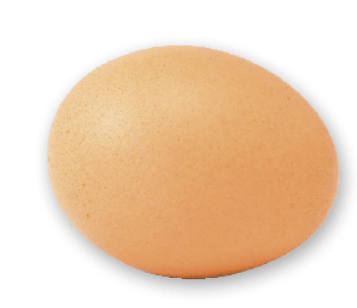 khen
rÌn
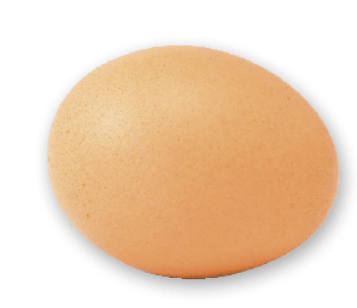 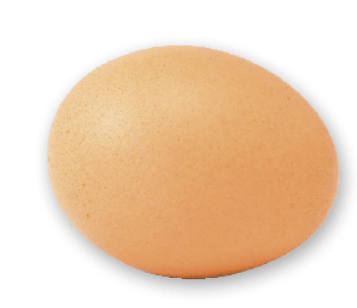 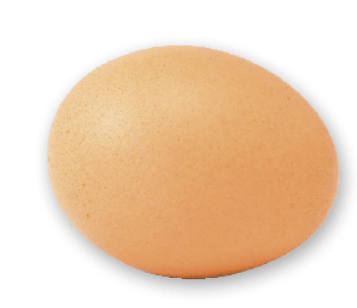 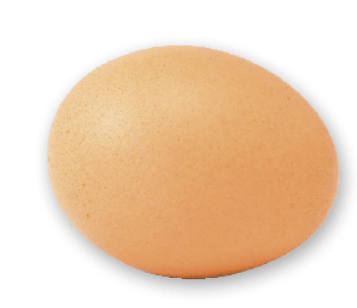 quÐt
®Ìn
mÑt
hÐt
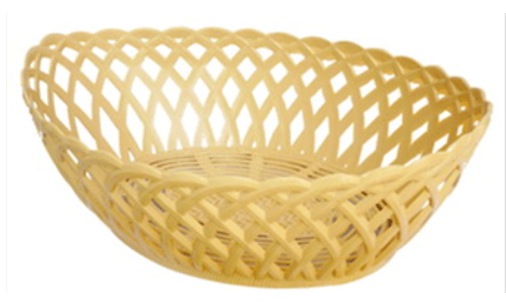 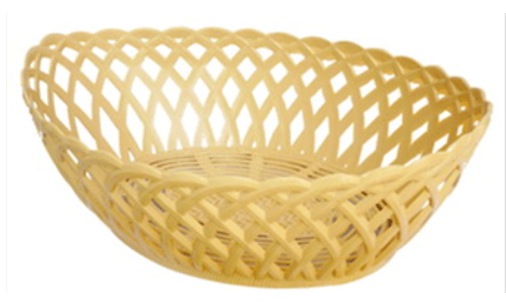 et
en
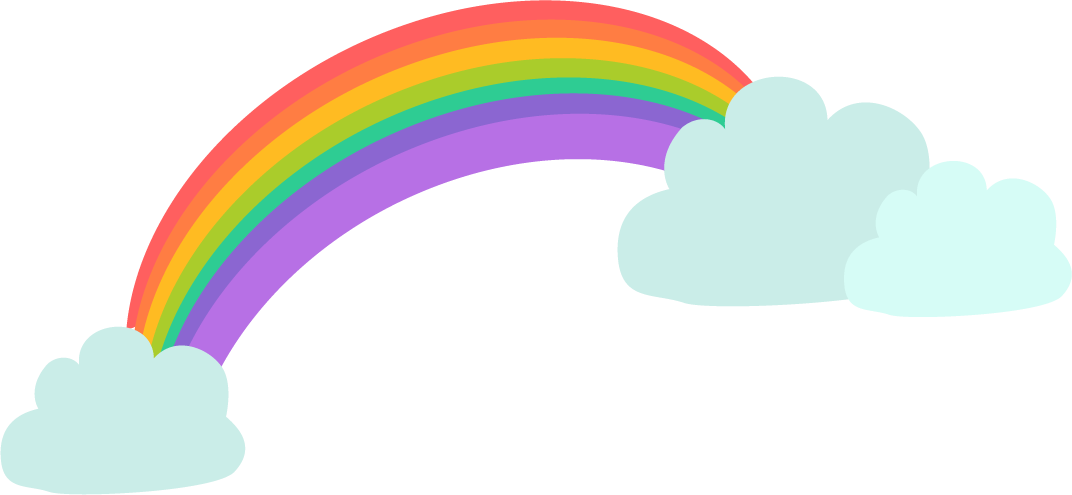 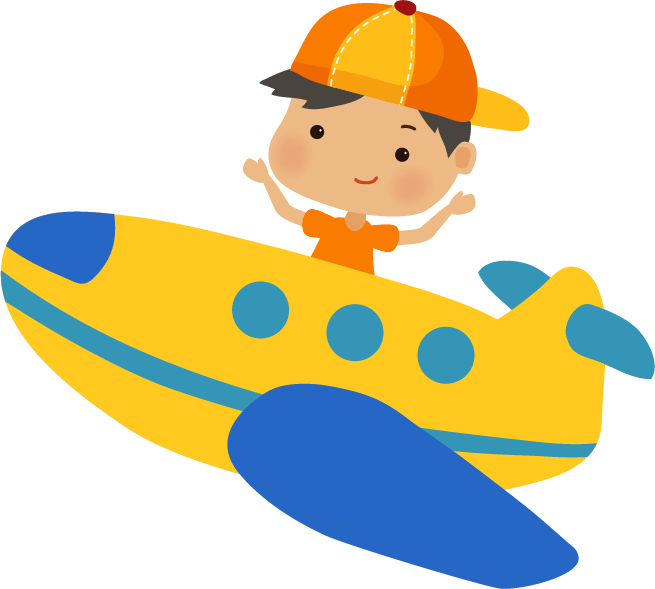 Chào các con!
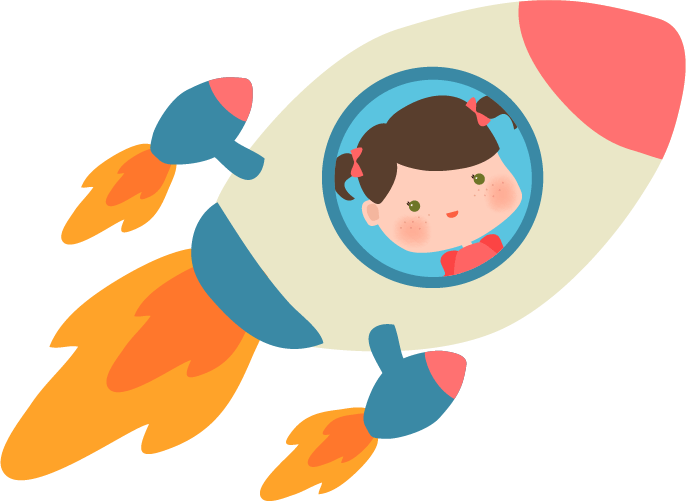 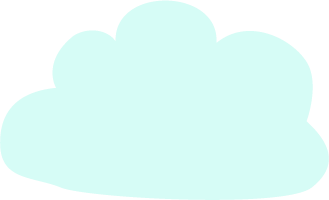 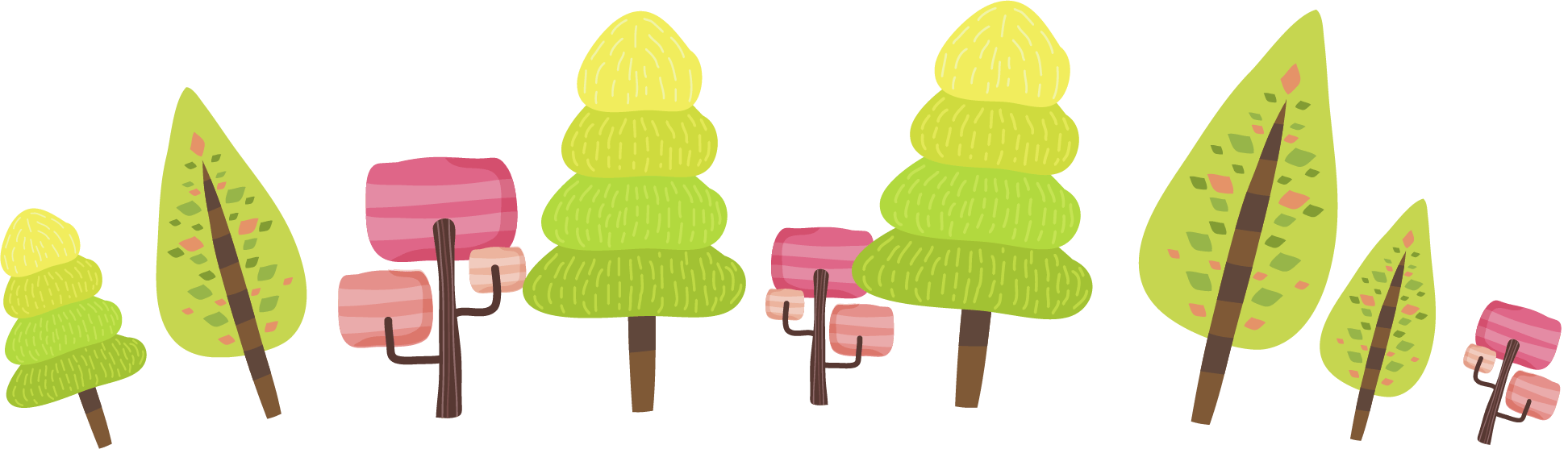 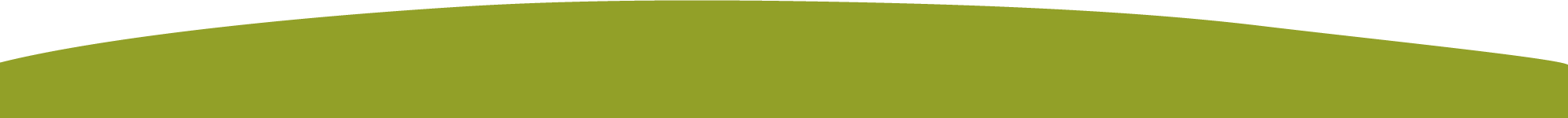